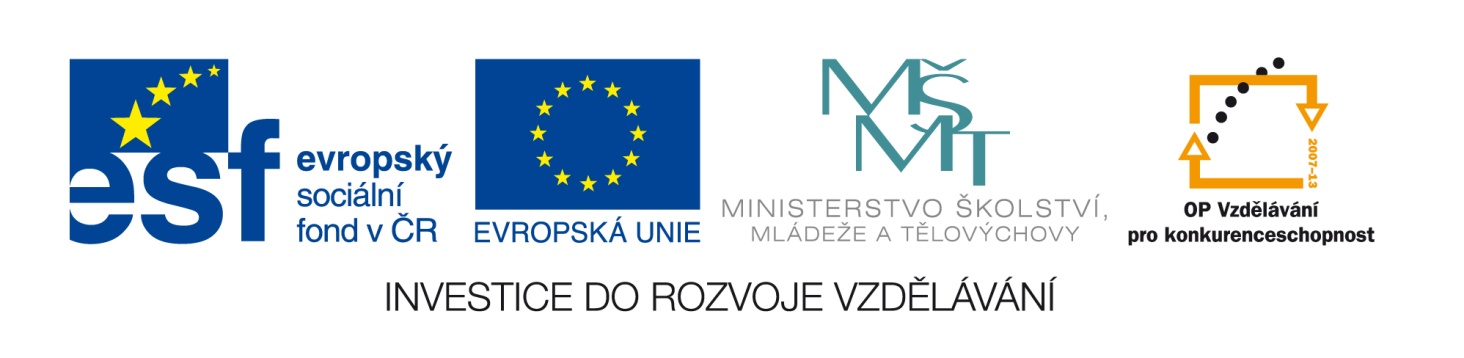 Tento vzdělávací materiál vznikl v rámci projektu EU – peníze školám
Název projektu : Objevujeme svět kolem násReg. číslo projektu: CZ.1.07/1.4.00/21.2040
Publikování na internetu pomocí stránek
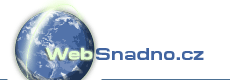 vkládání doplňků 2
Vložení předpovědi počasí.
Volba – Doplňky pro pokročilé uživatele
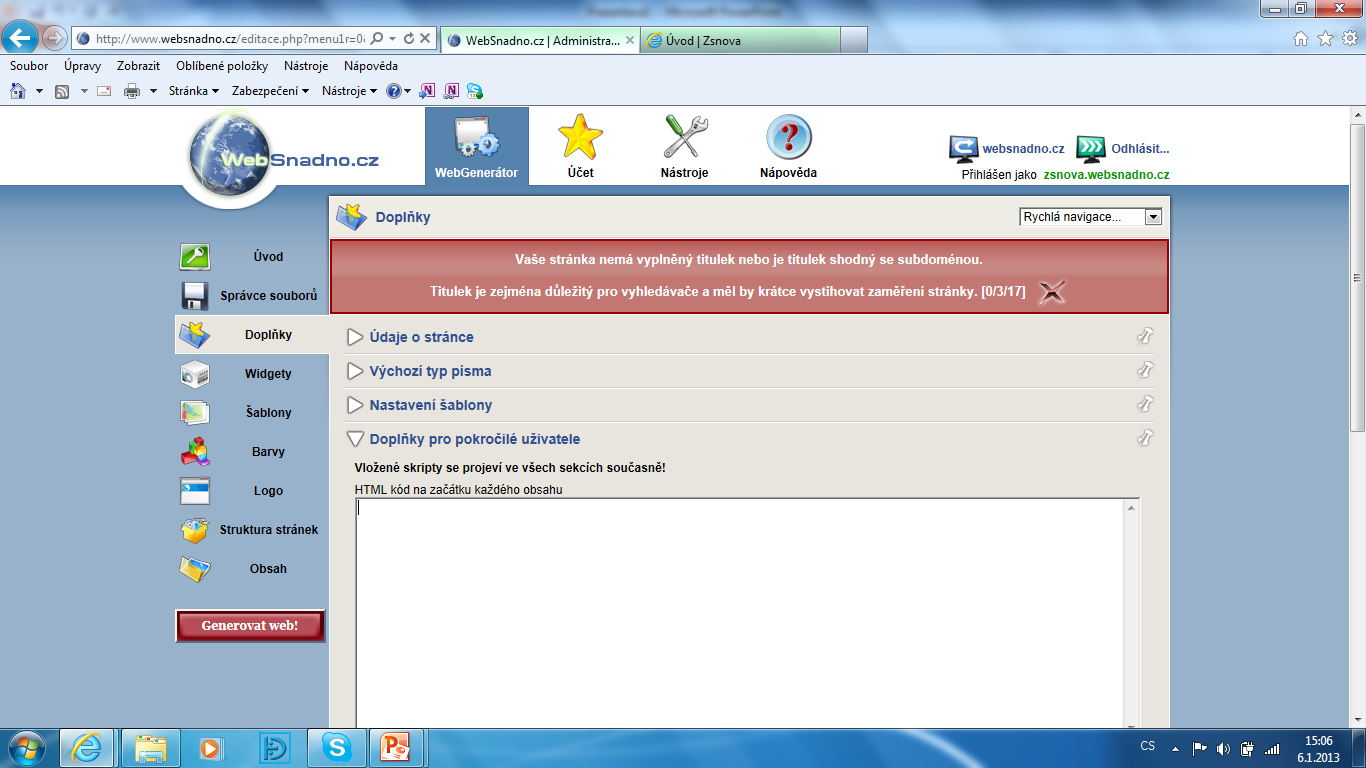 Můžeme vložit HTML kód na začátek nebo konec obsahu.
Po zadání hesla „počasí na web zdarma“ vybereme jednu z nabídek.
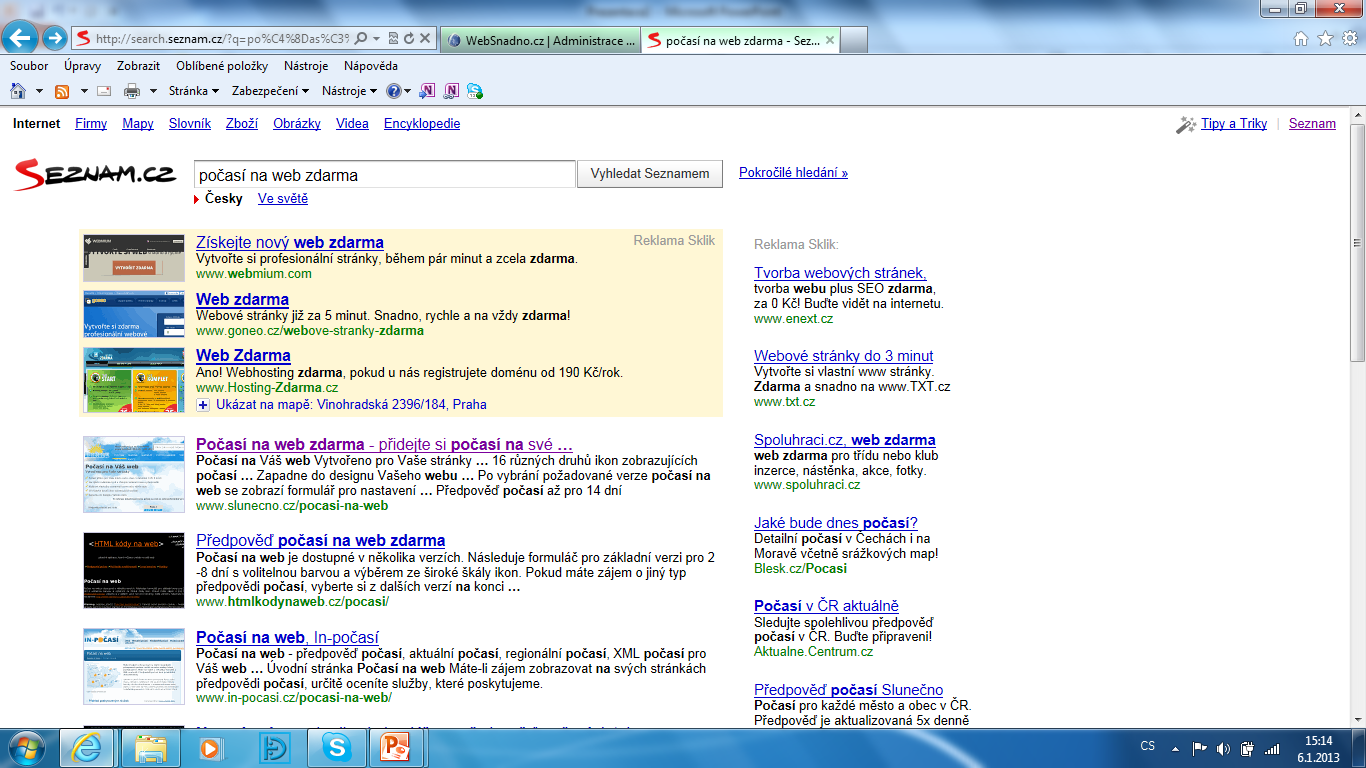 Zvolili jsme http://www.slunecno.cz/pocasi-na-web
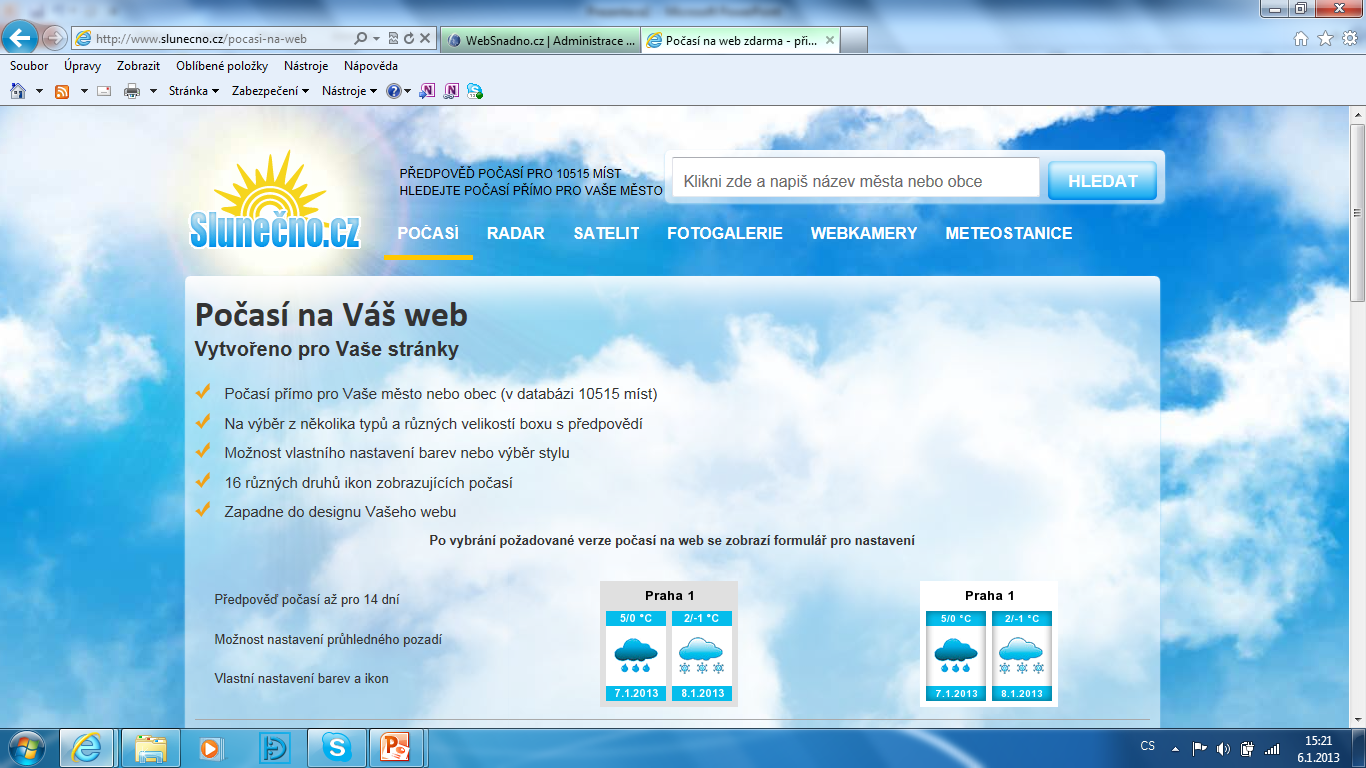 Výběr typu informací o počasí
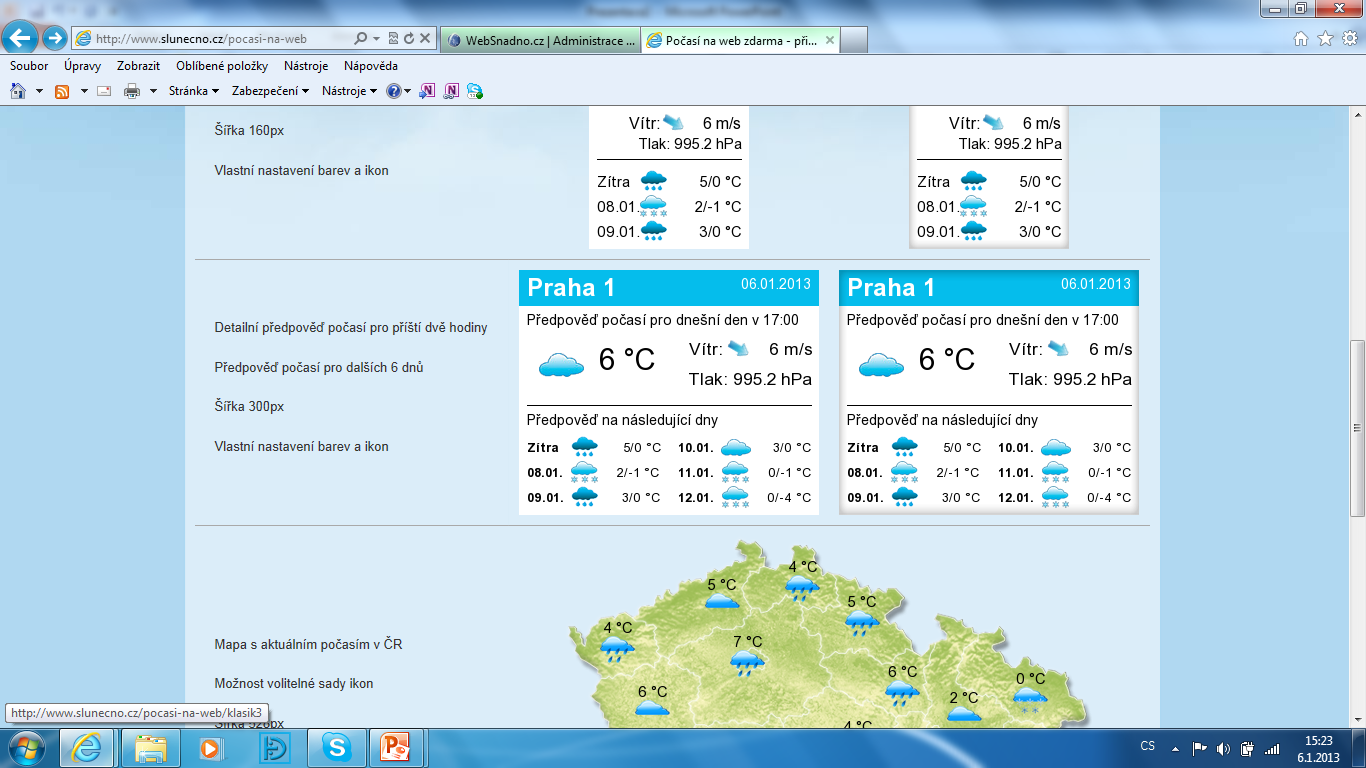 Volba místa pro které bude předpověď
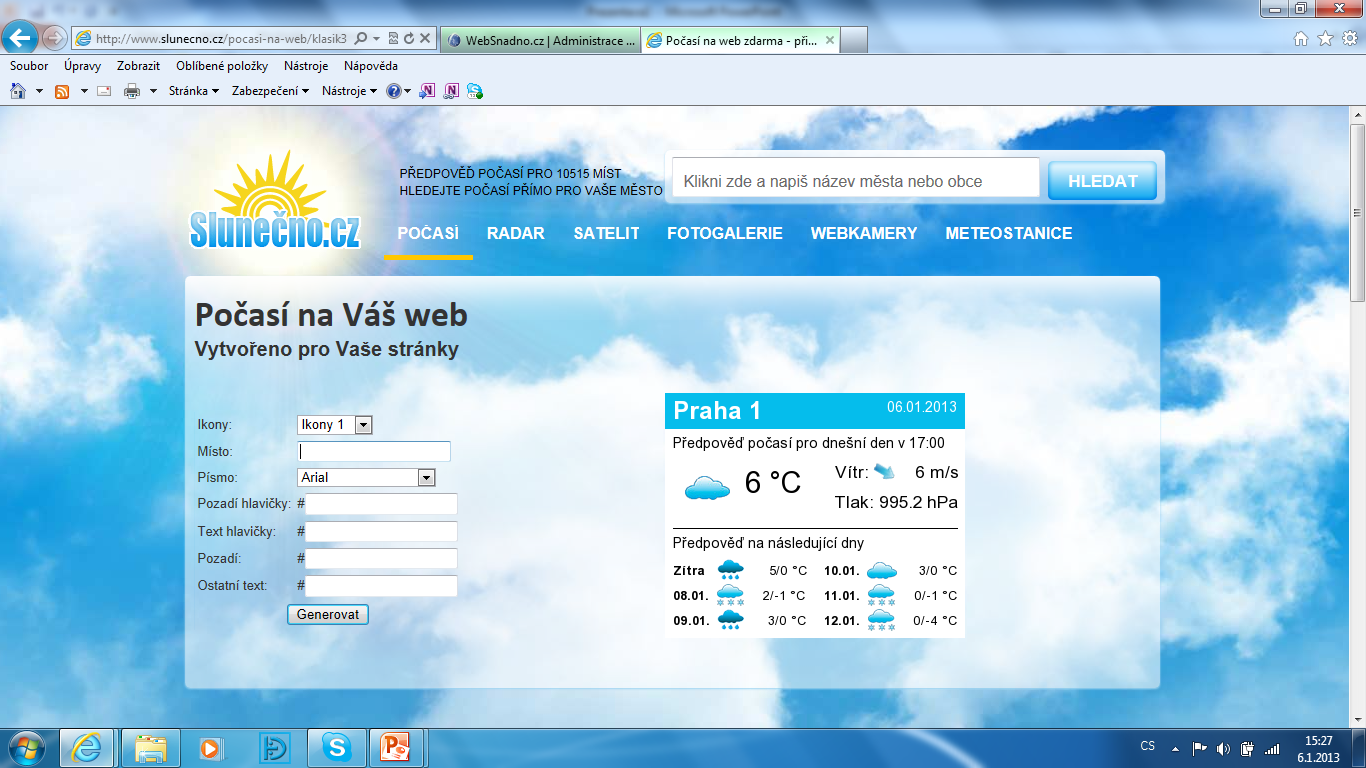 Volba místa pro které bude předpověď
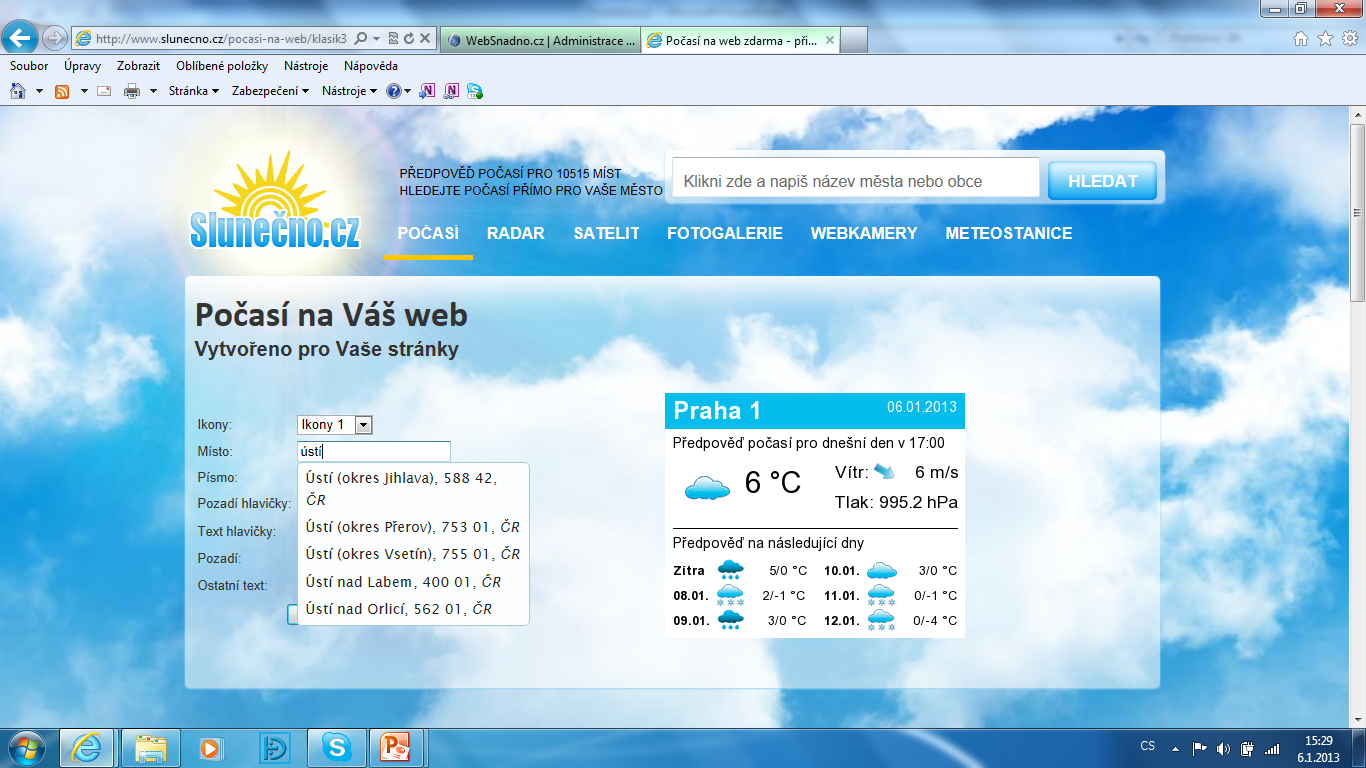 Zvolit „Generovat“
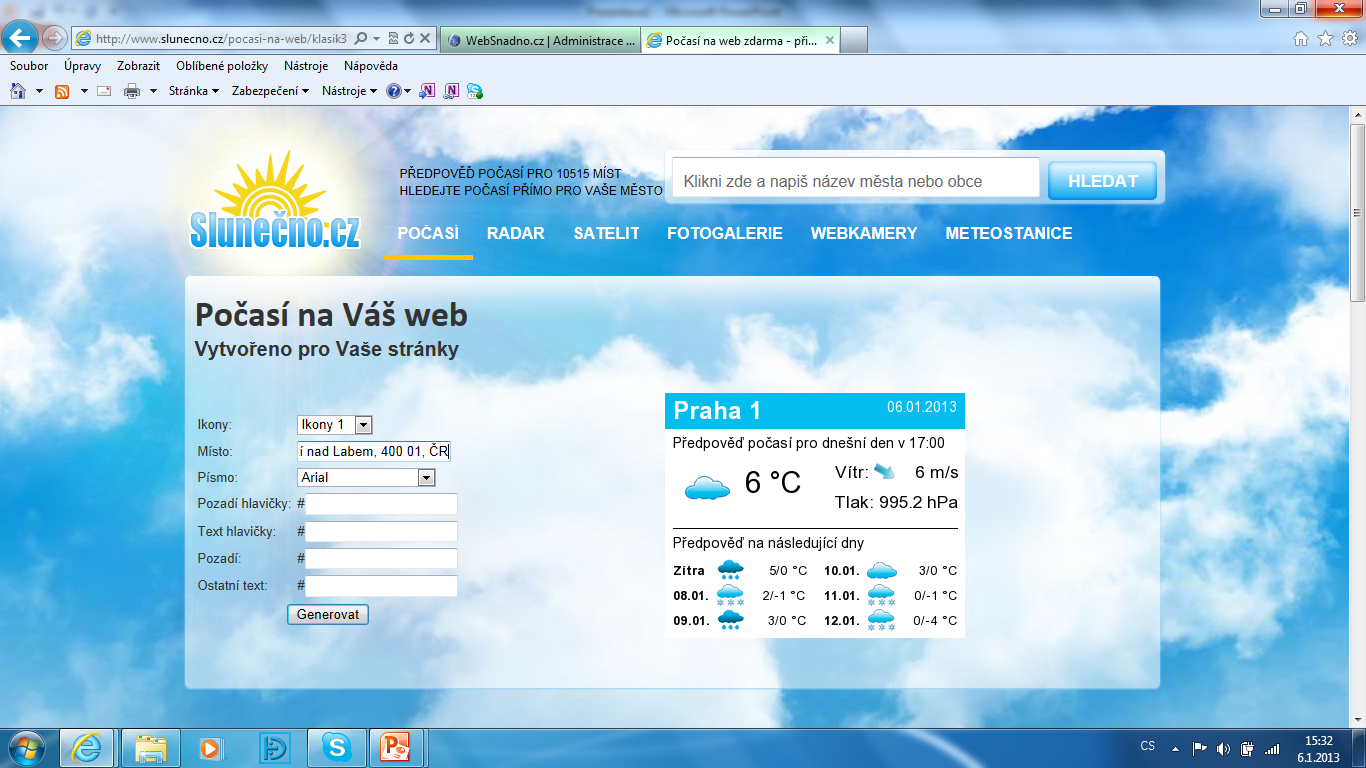 Kopírovat vygenerovaný HTML kód.
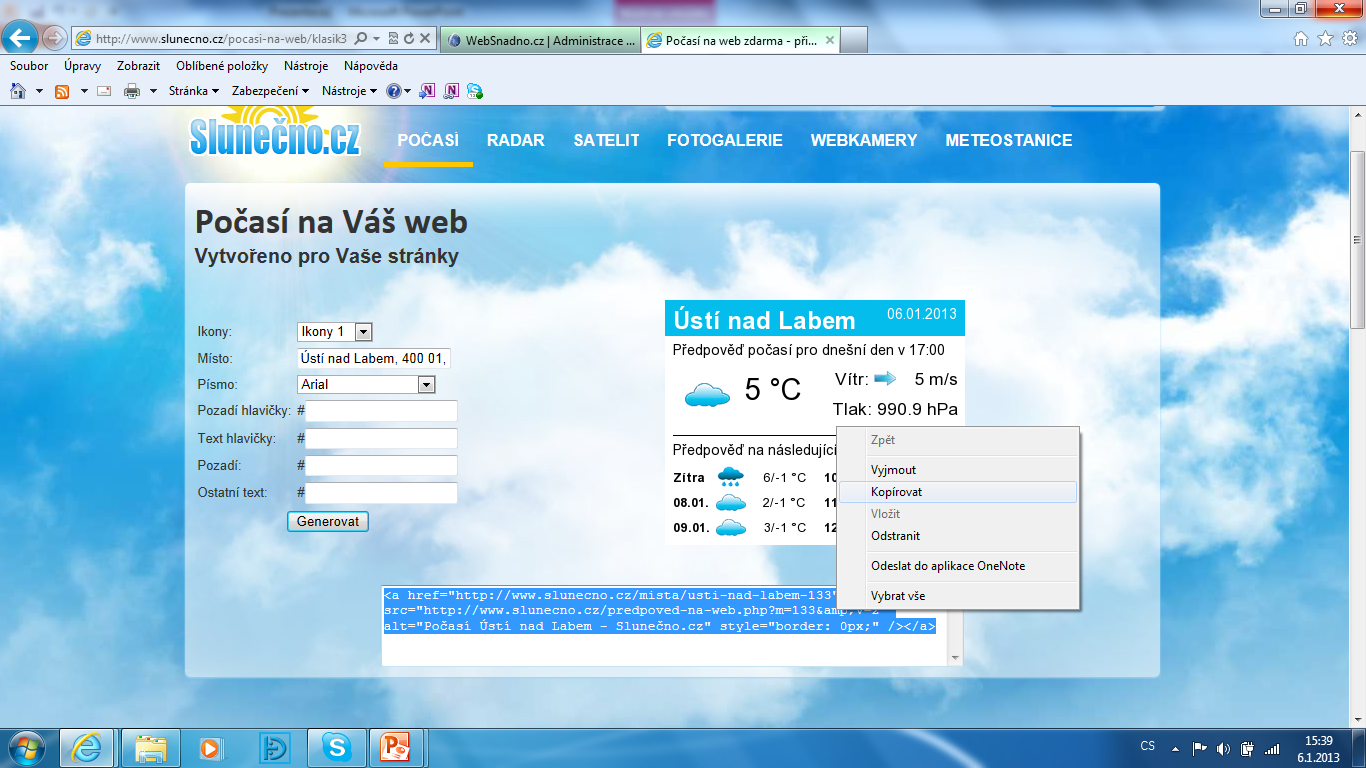 Vložit vygenerovaný HTML kód do volby vložení doplňků.
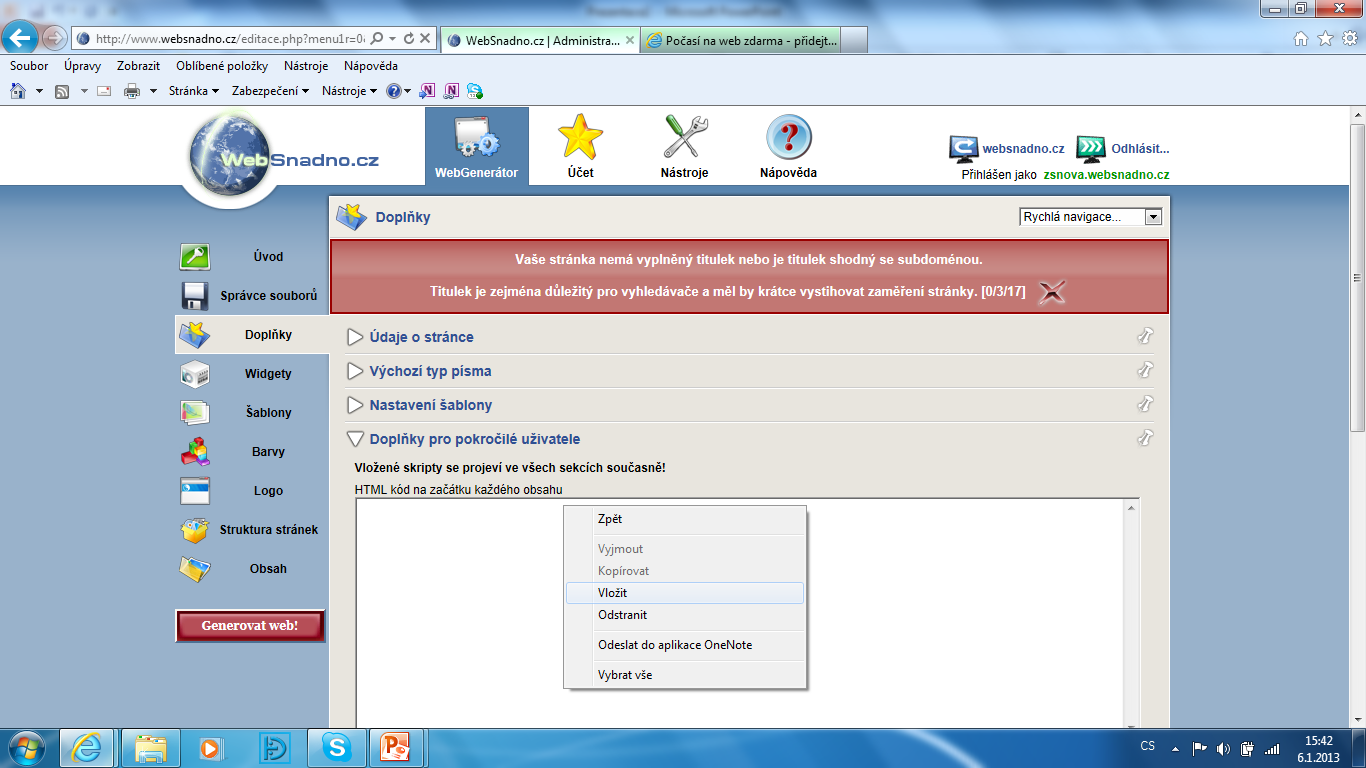 Výsledek vložení.
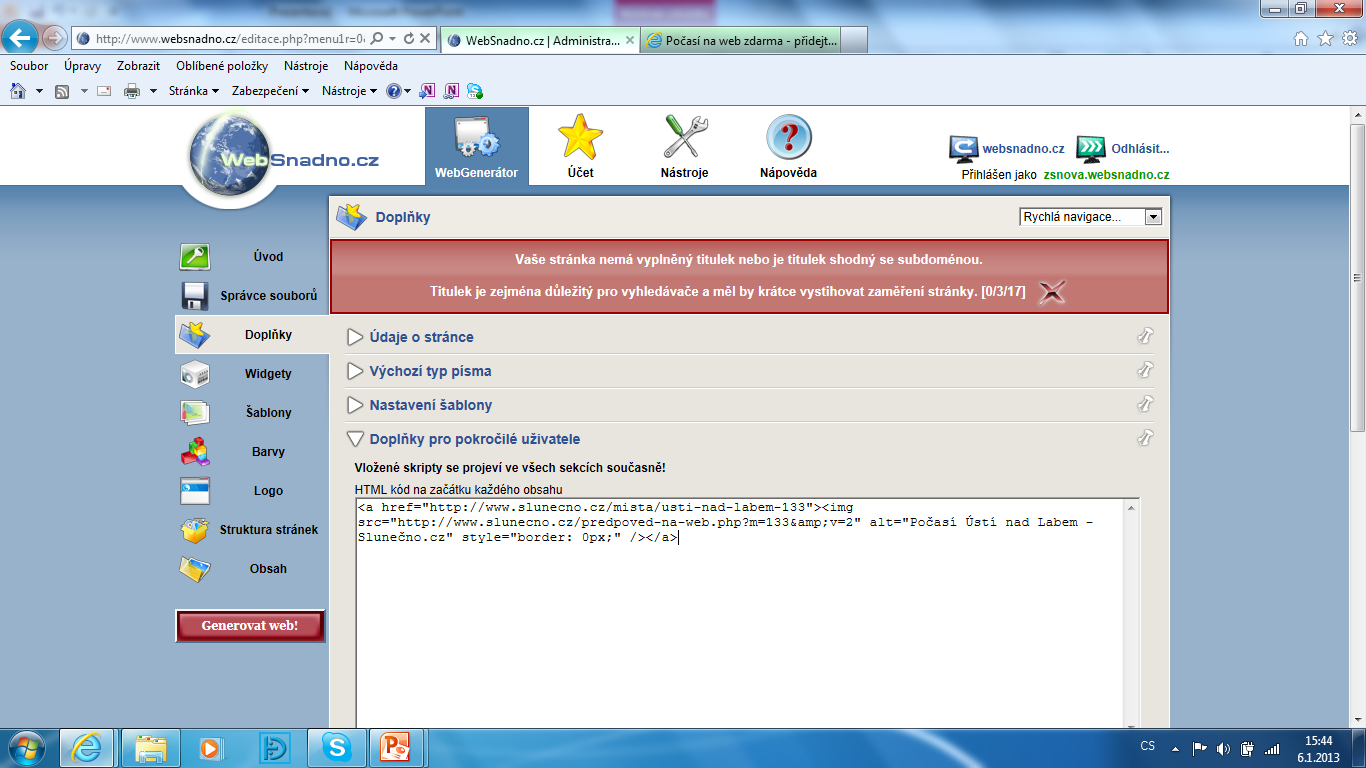 Uložení
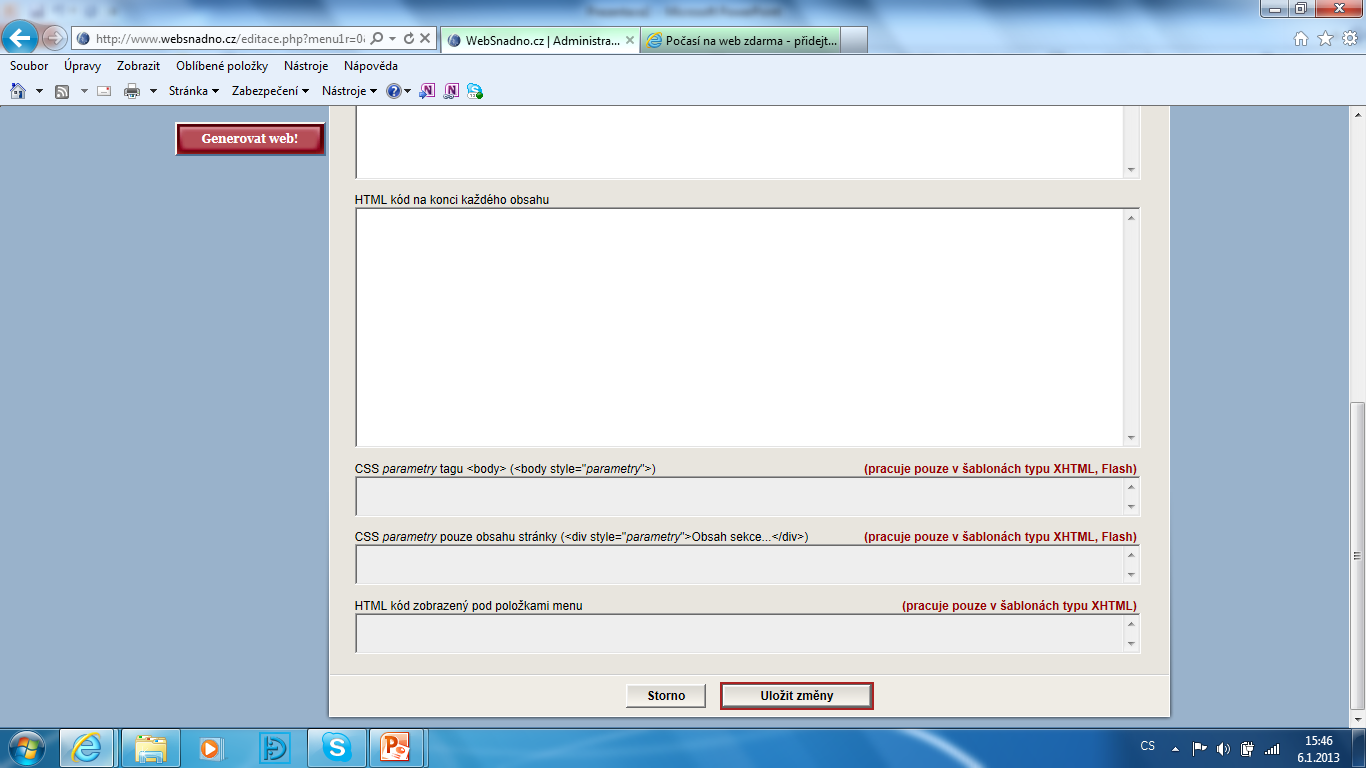 Výsledek po generování stránek.
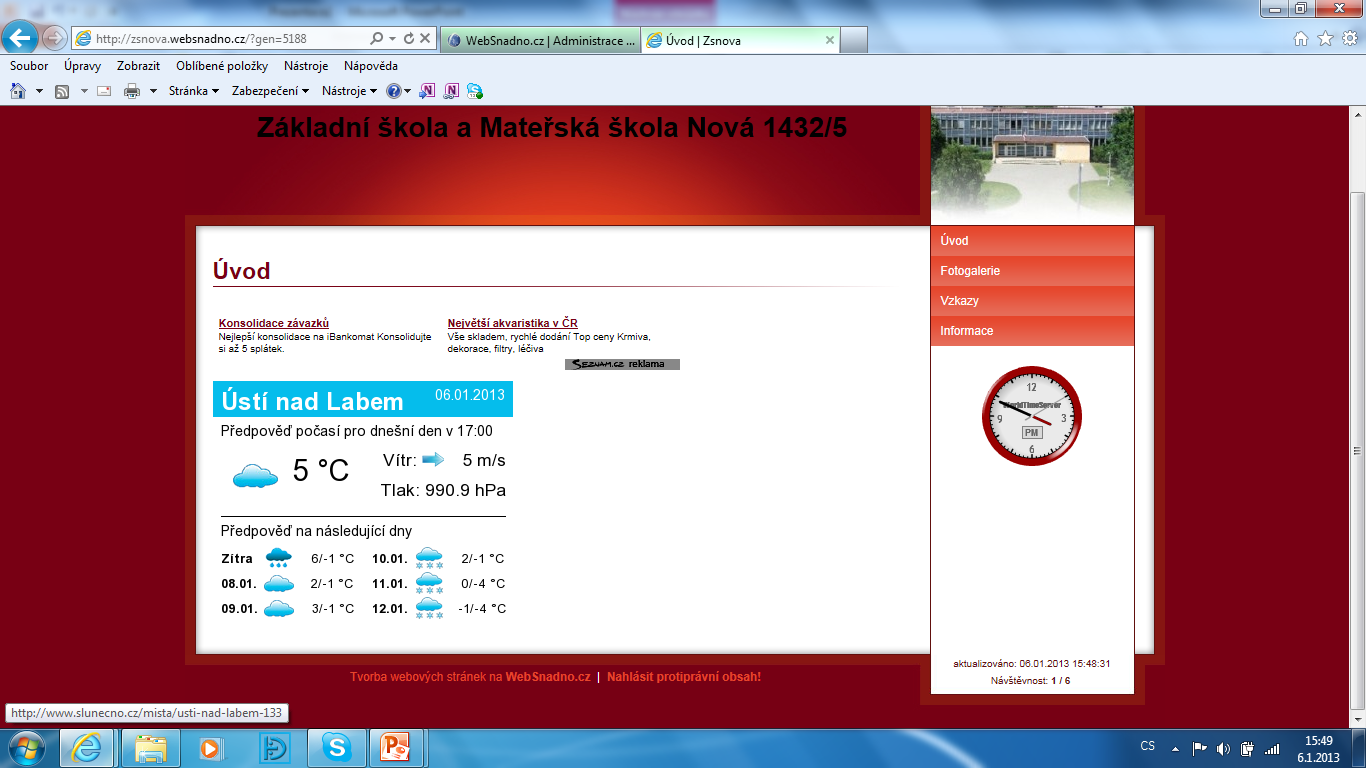 Název projektu : Objevujeme svět kolem násReg. číslo projektu: CZ.1.07/1.4.00/21.2040
Autor : Mgr. Martin Kolský 
Období vytvoření výukového materiálu : leden 2013 
Vzdělávací obor : Informatika pro 8. ročník
Anotace : Prezentace vysvětluje postup vkládání doplňků pro náročnější uživatele na serveru websnadno.cz
Očekávaný výstup : Žák dokáže vložit HTML kód předpovědi počasí na www.websnadno.cz.
Obrazový zdroj : www.websnadno.cz.